Мышечная система человека
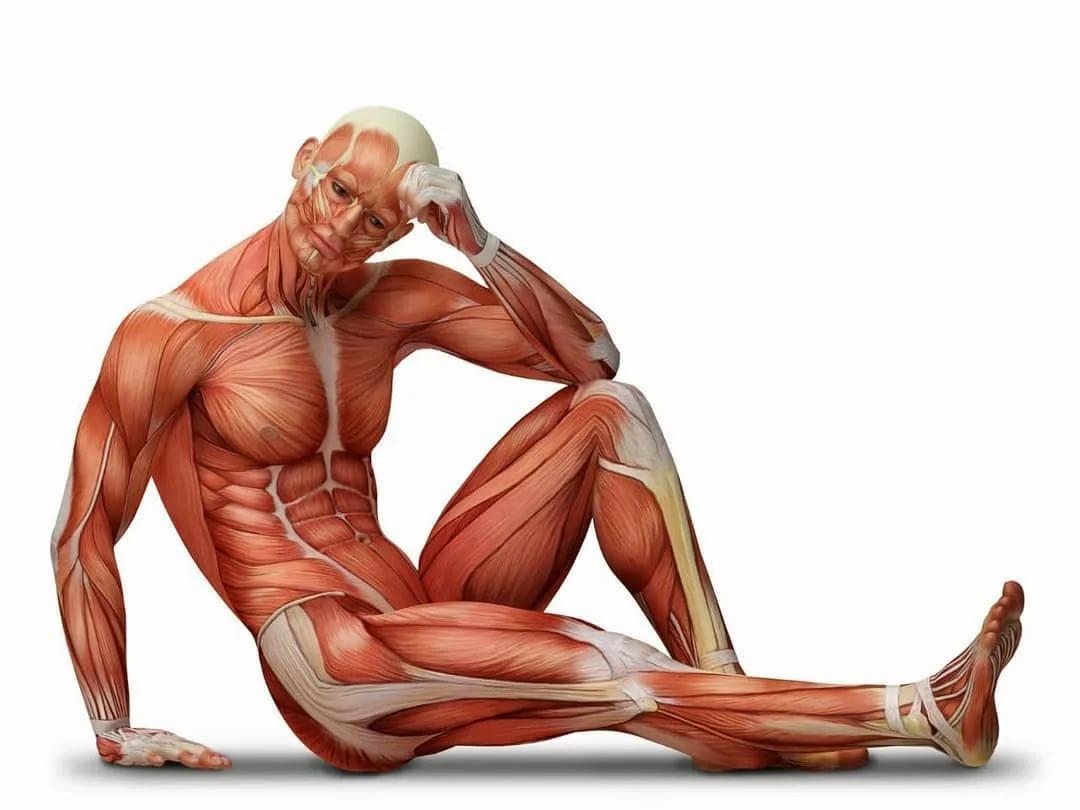 Выполнила: учитель биологии
Ильюшиц Ю.М
Мышцы – это часть опорно-двигательного аппарата, ткань, которая, сокращаясь, приводит в движение различные части тела.
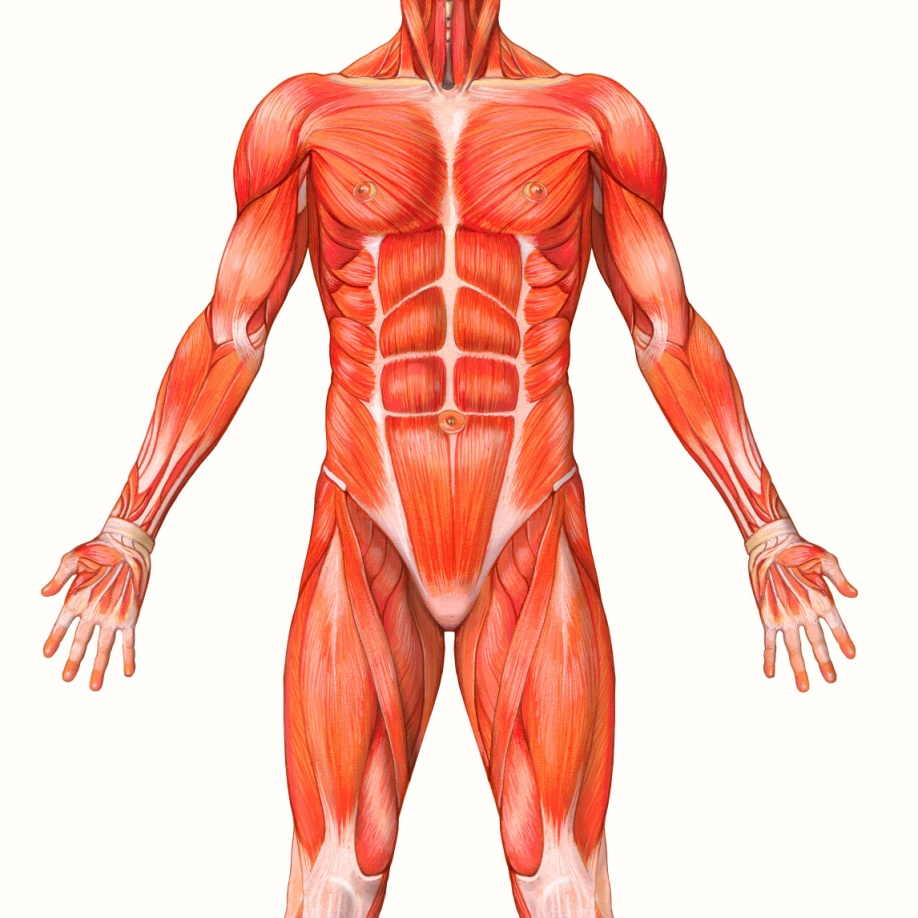 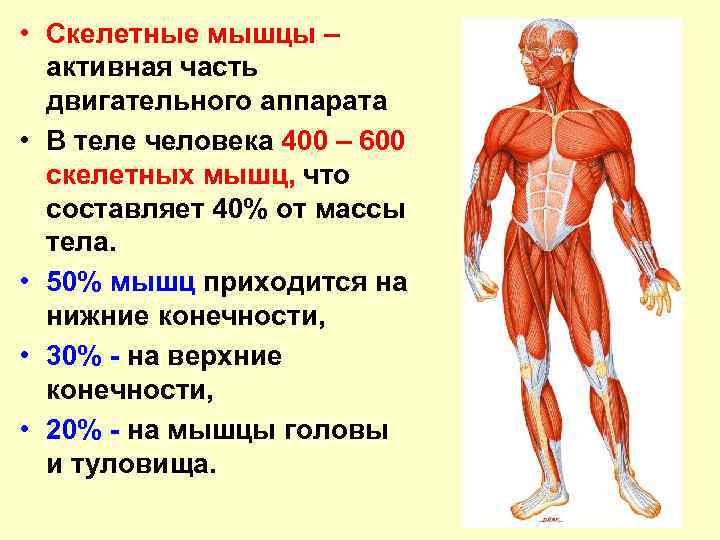 Строение скелетных мышц
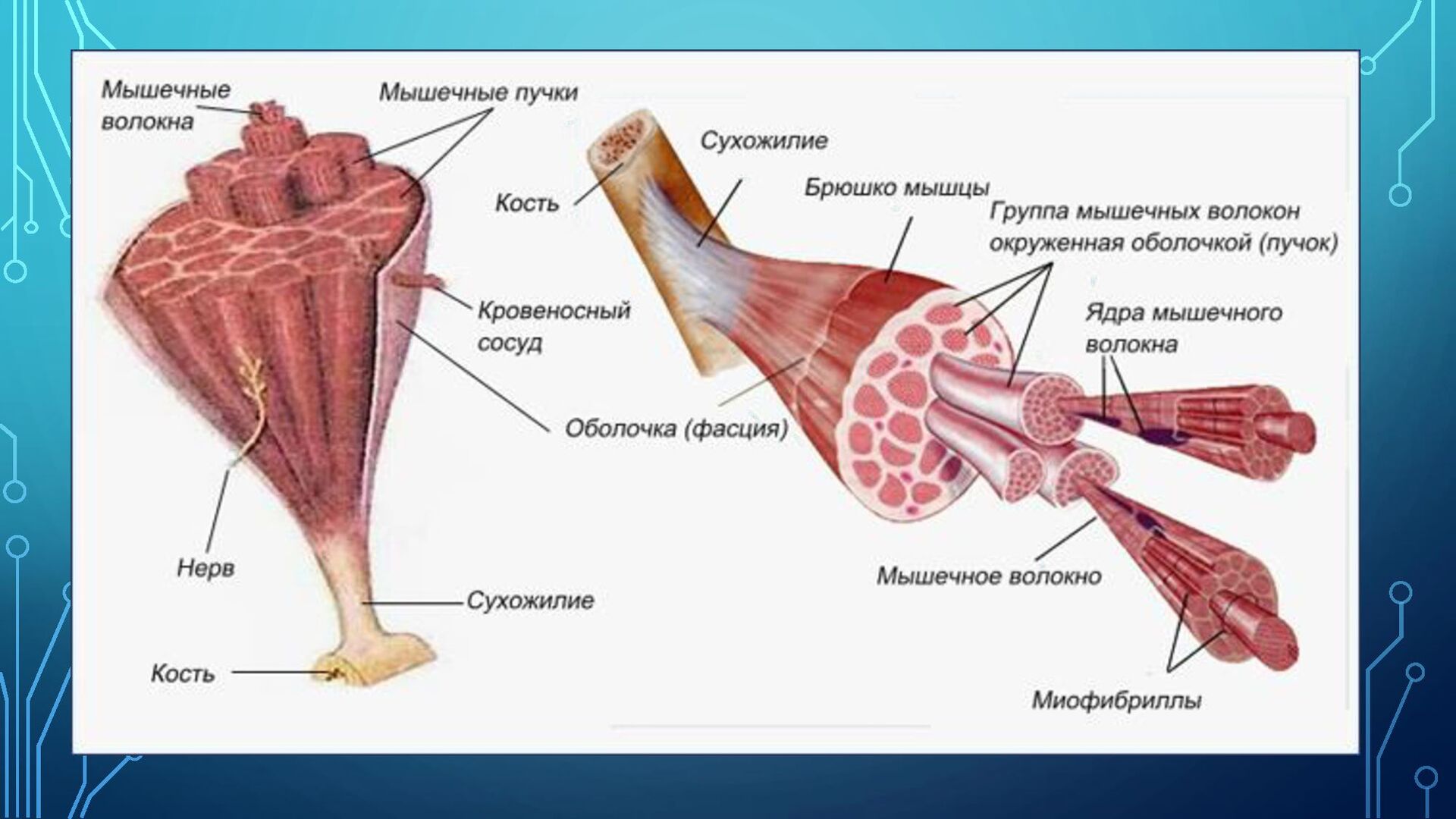 Основные группы мышц
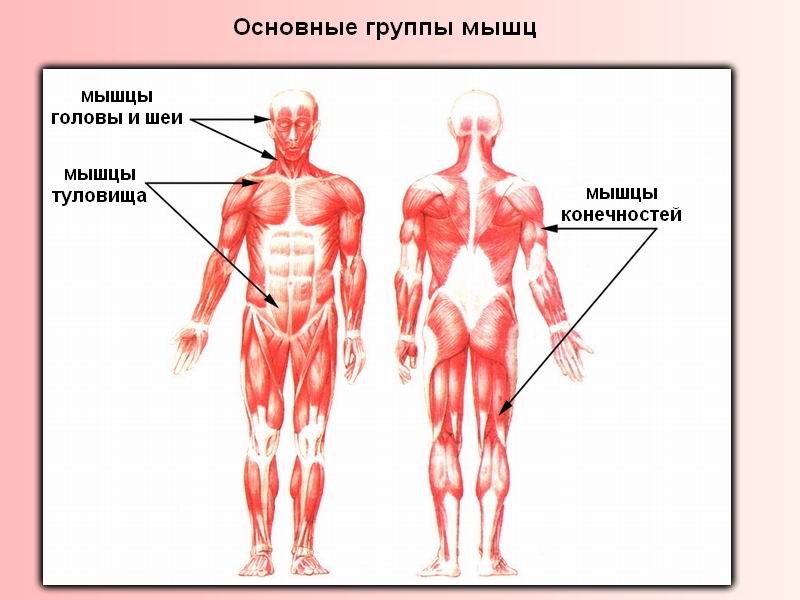 Мышцы головы и шеи
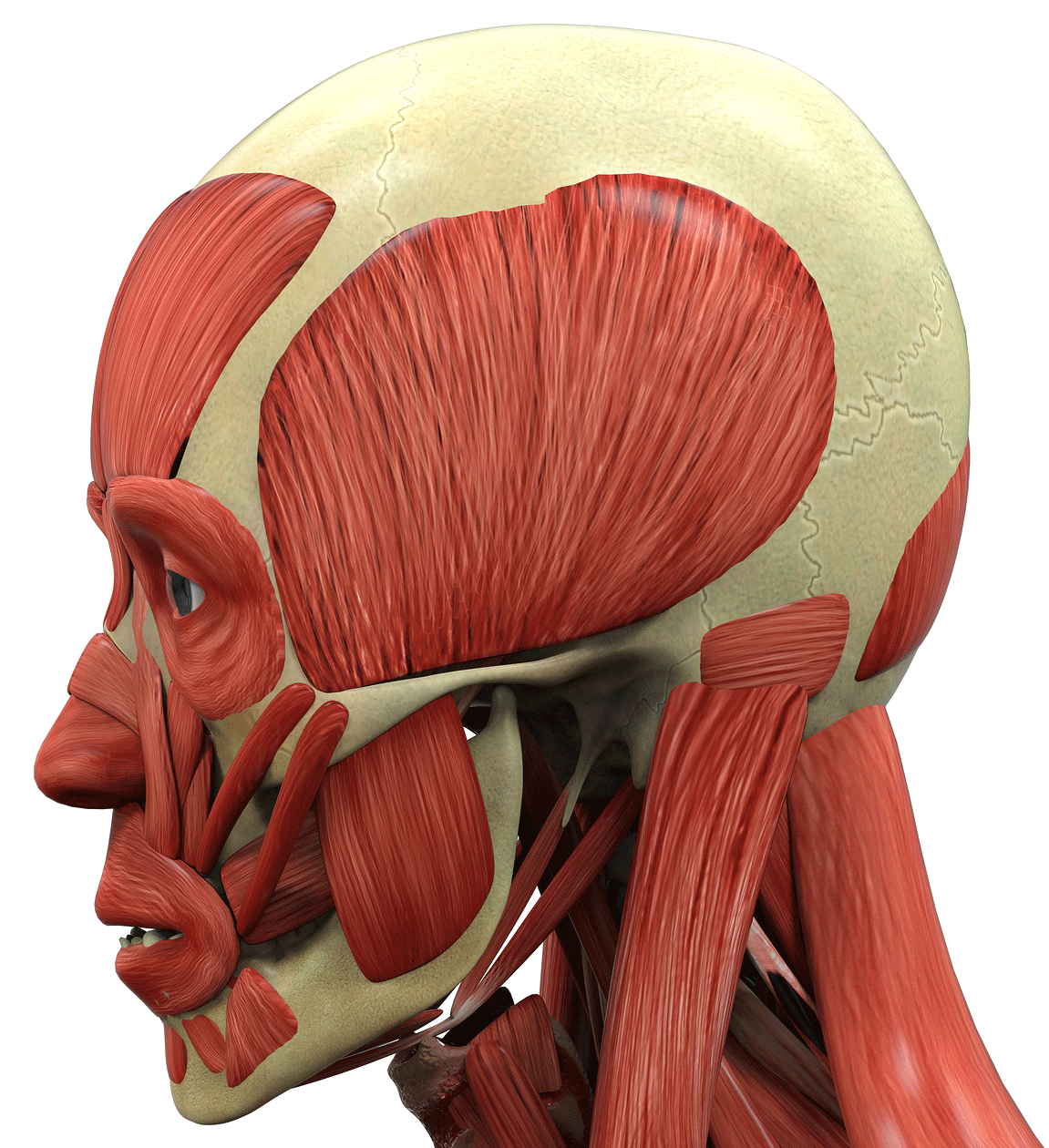 Жевательные мышцы
Одним концом прикреплены к костям черепа, а другим – к нижней челюсти.
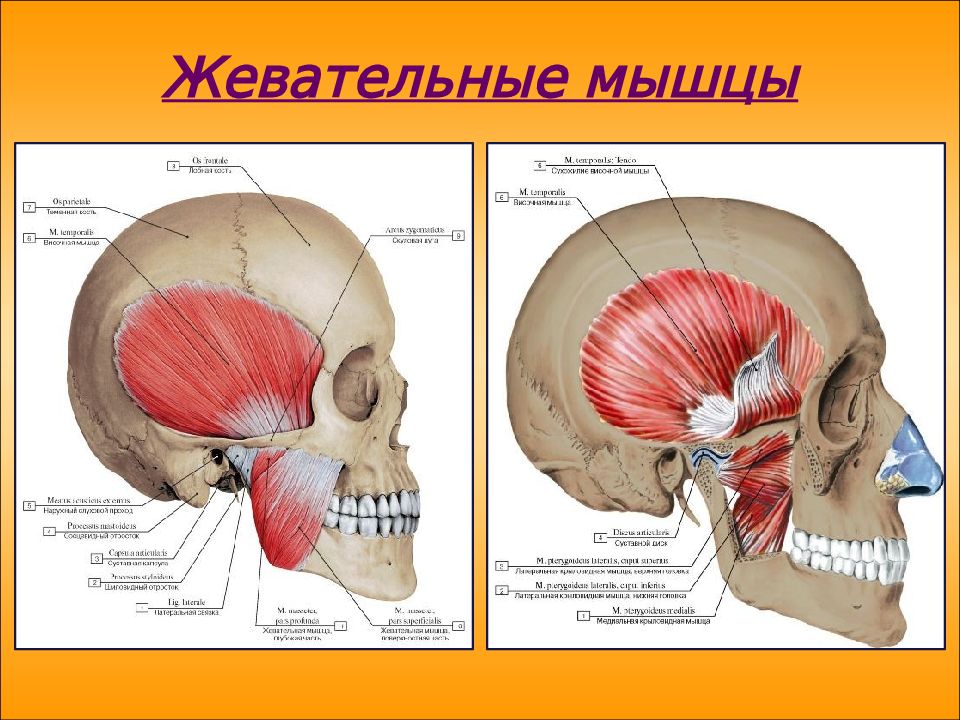 Мимические мышцы
Одним концом прикреплены к лицевой части черепа, а другим – к внутренней поверхности  кожи лица.
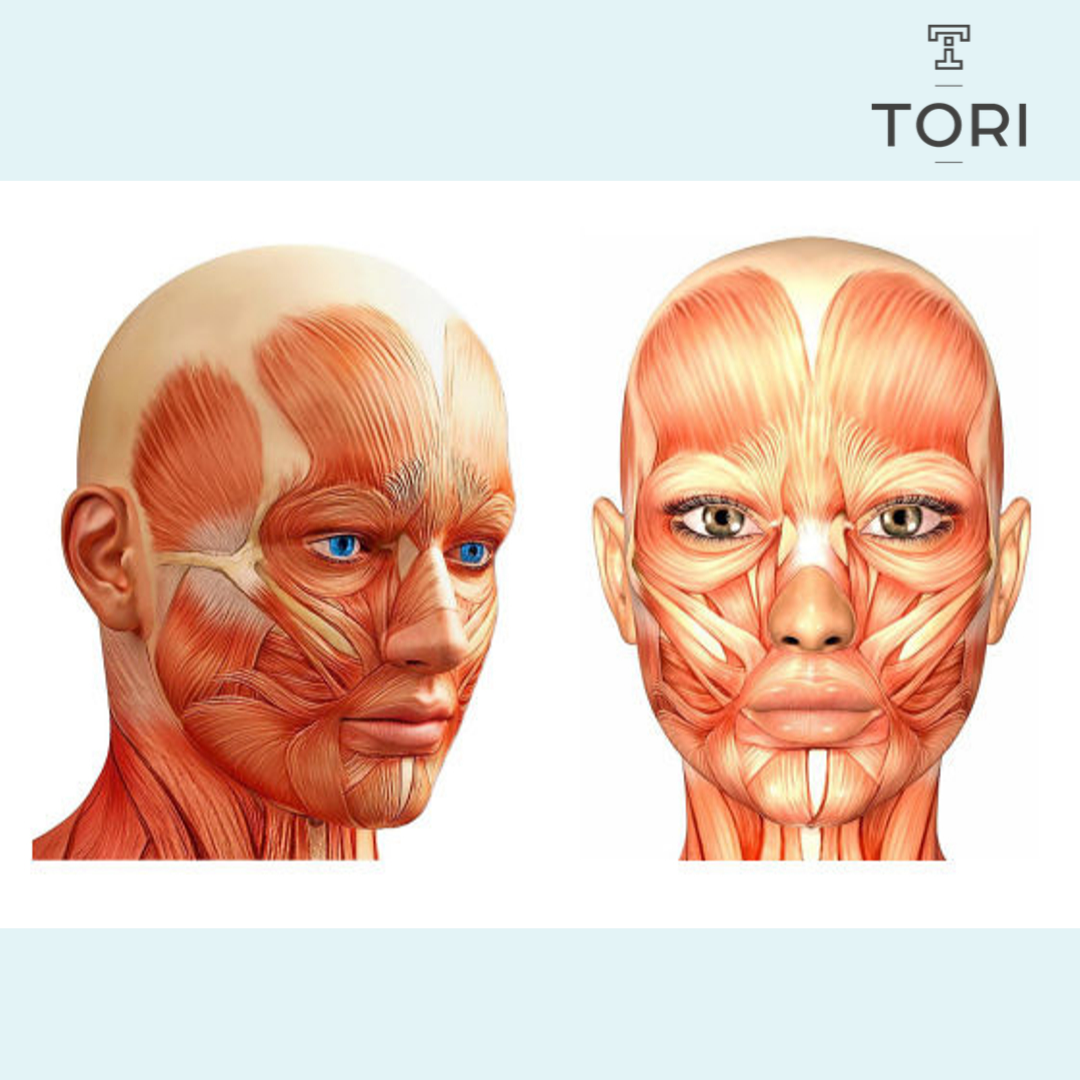 Круговые мышцы рта и глаз
Вообще не прикреплены к костям.
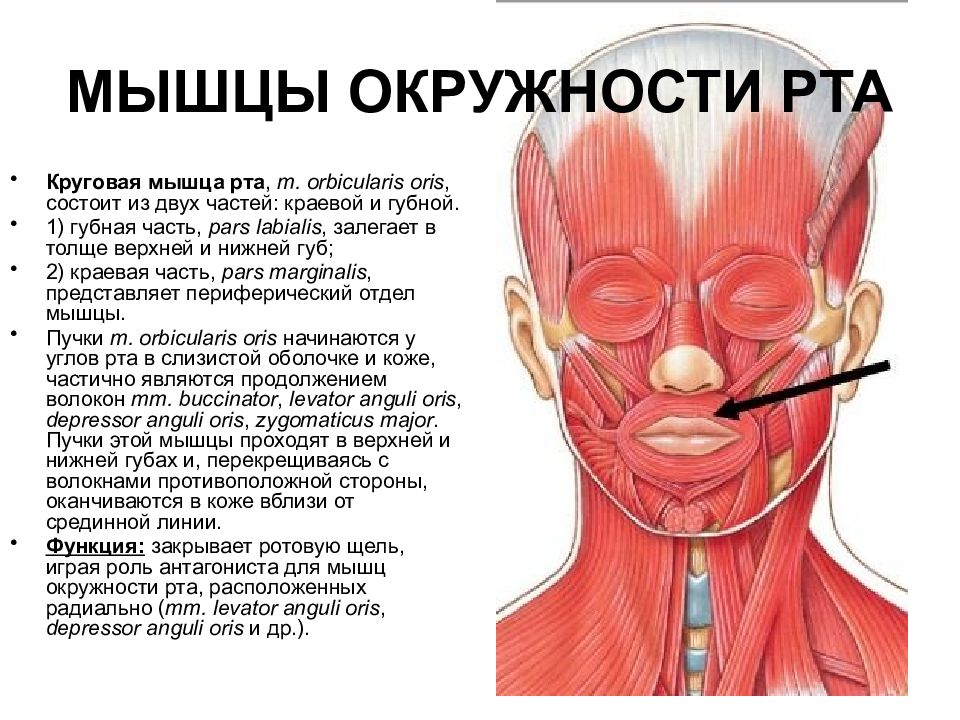 Мышцы туловища
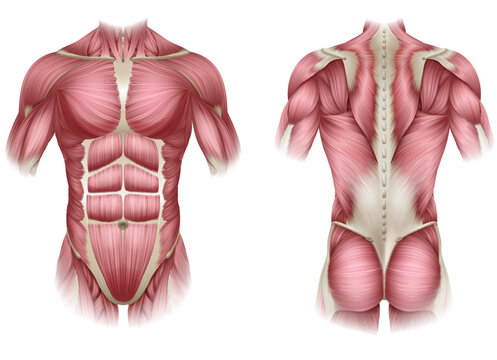 Мышцы спины
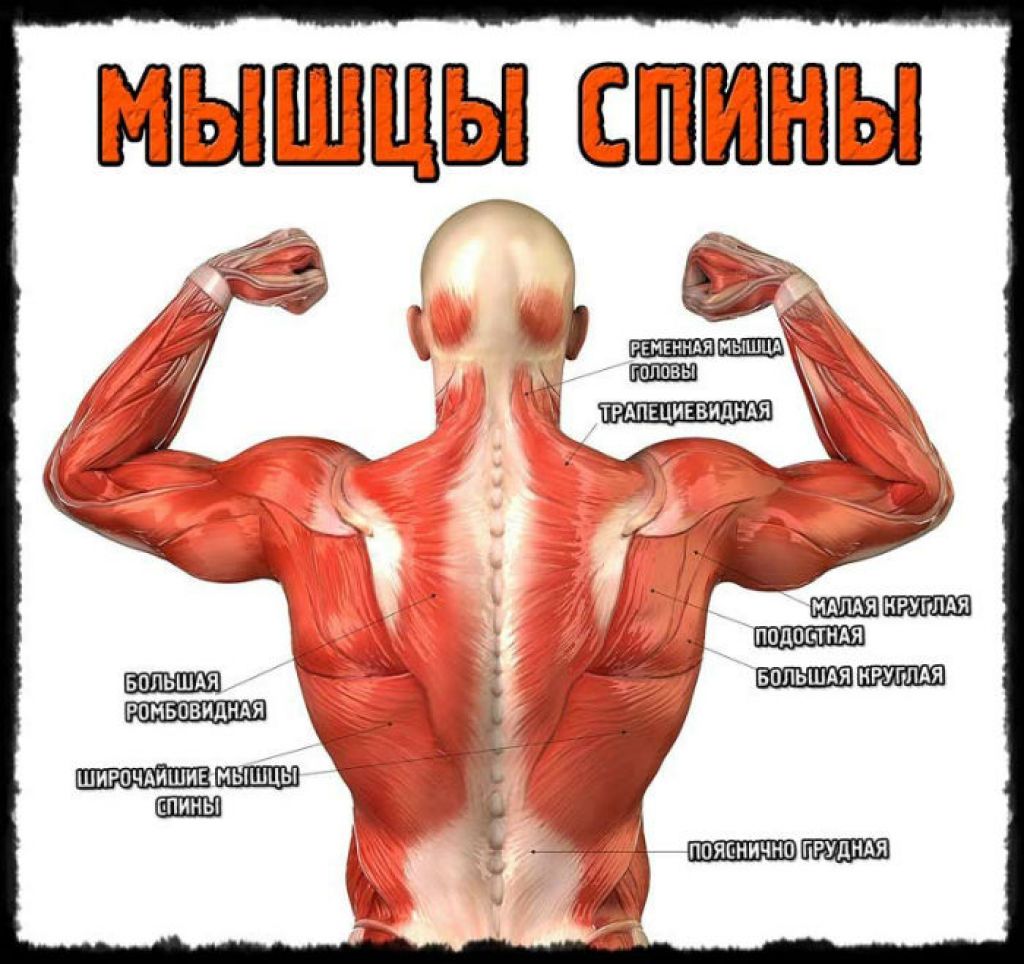 Мышцы груди
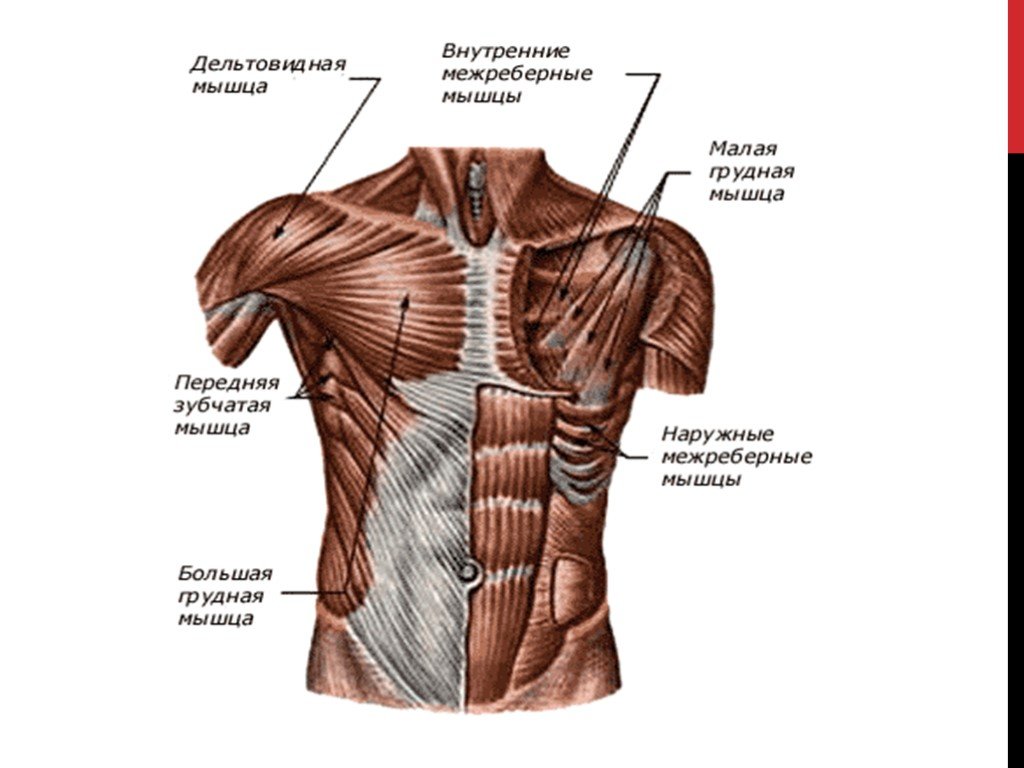 Мышцы живота
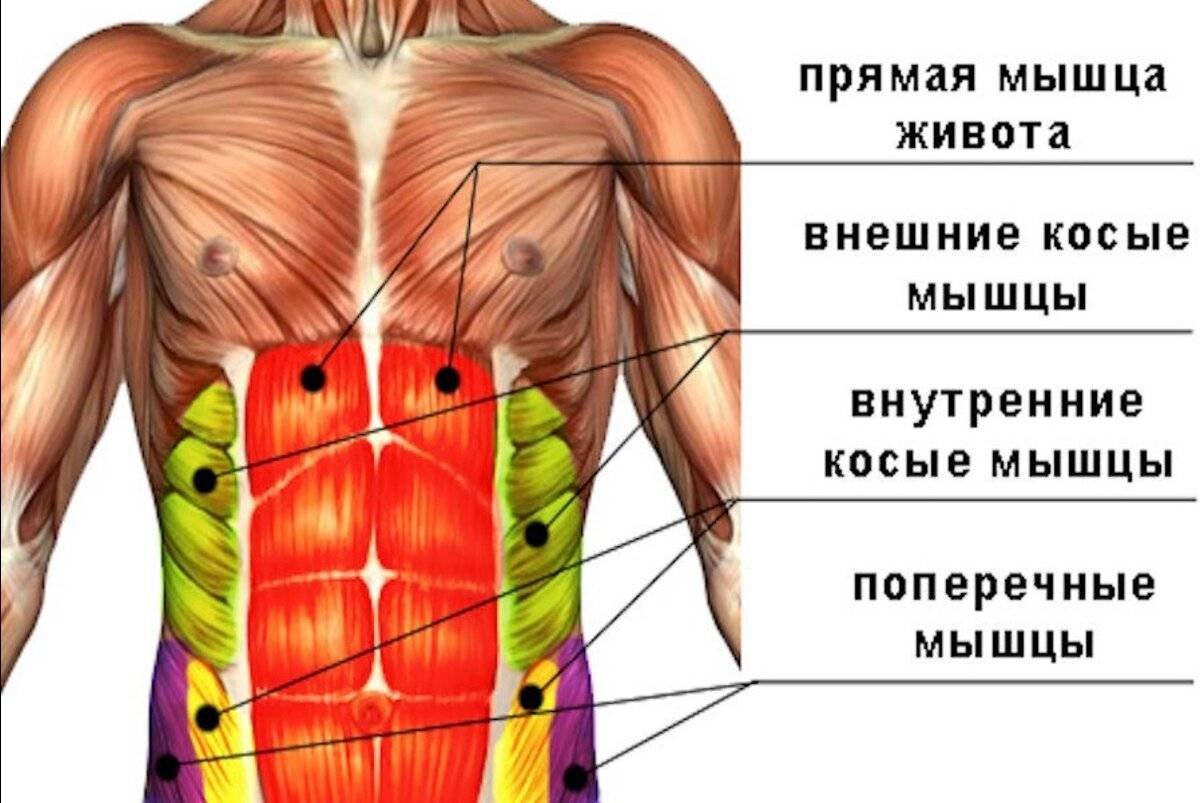 Мышцы конечностей
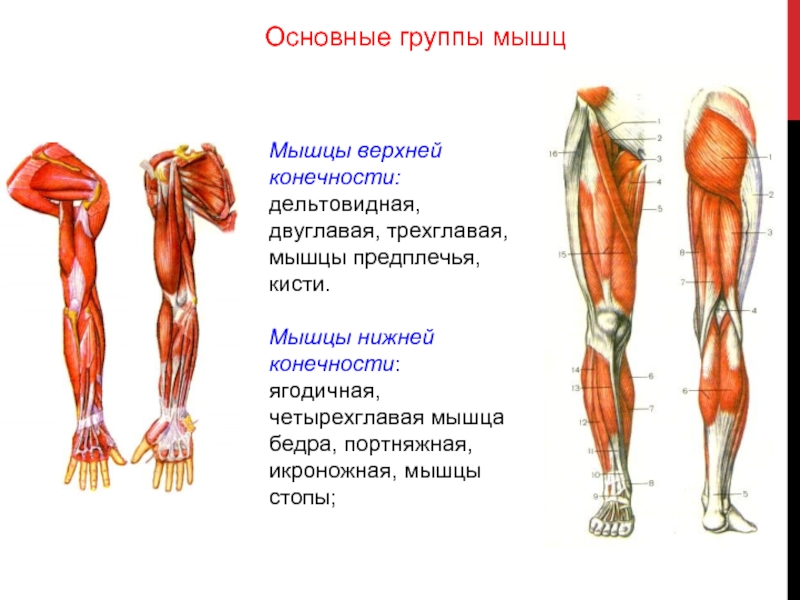 Работа мышц
и ее регуляция
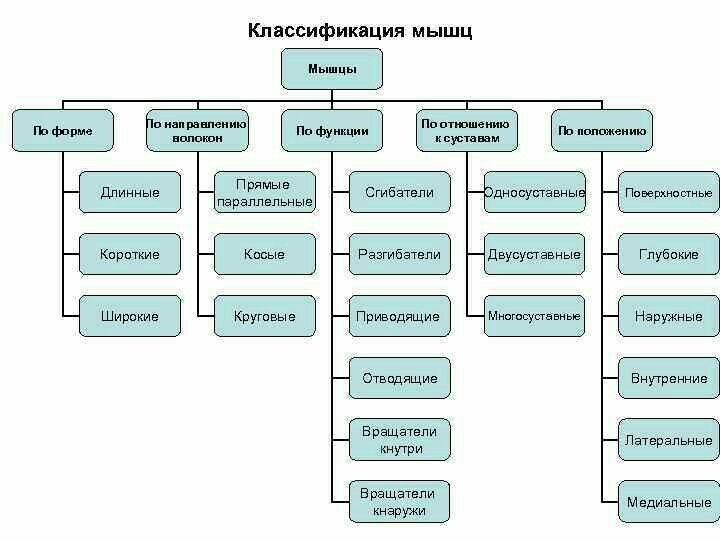 Мышцы синергисты и антагонисты
Синергисты – мышцы, совершающие одинаковые движения.
Антагонисты – мышцы, совершающие противоположные движения.
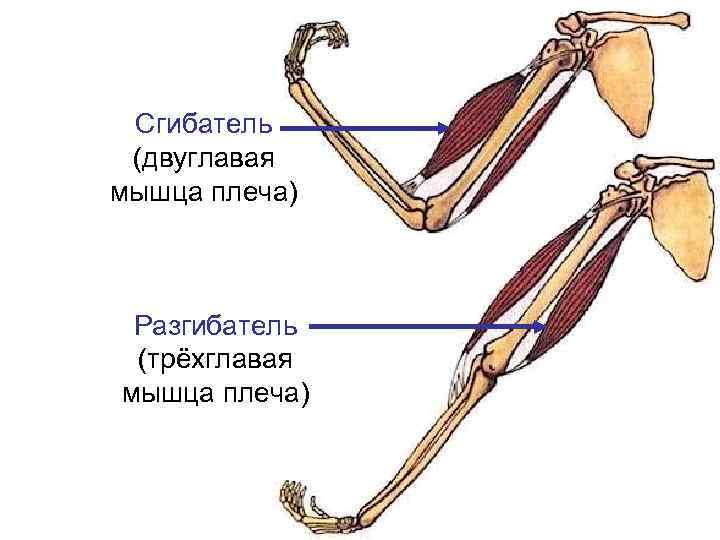 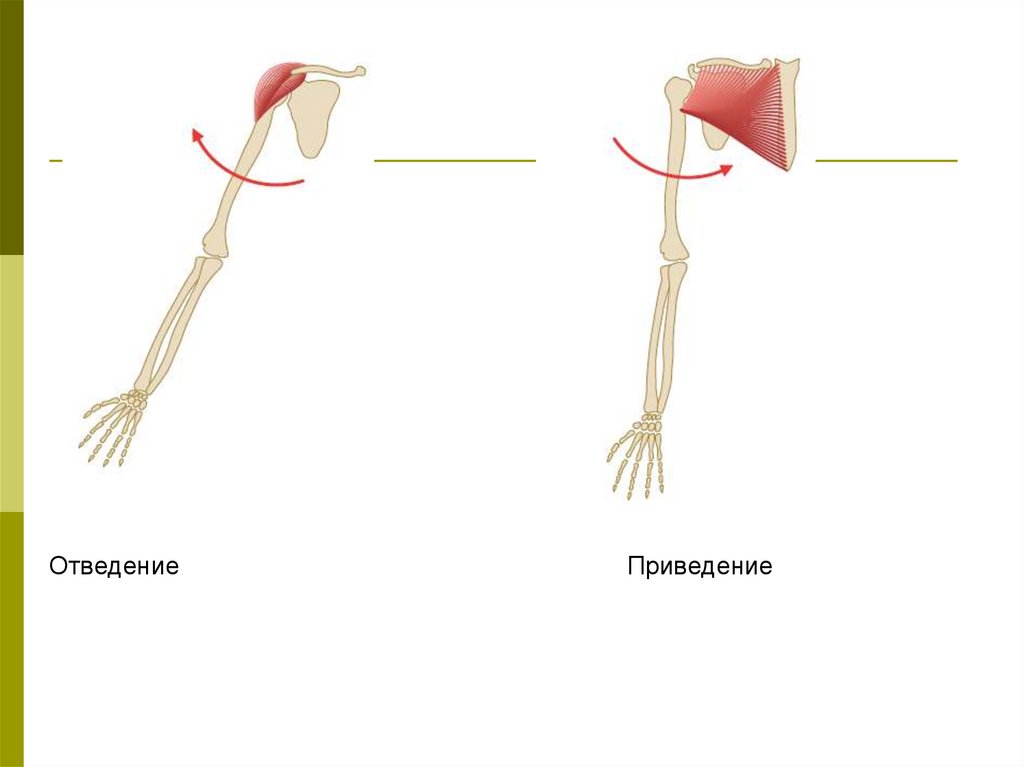 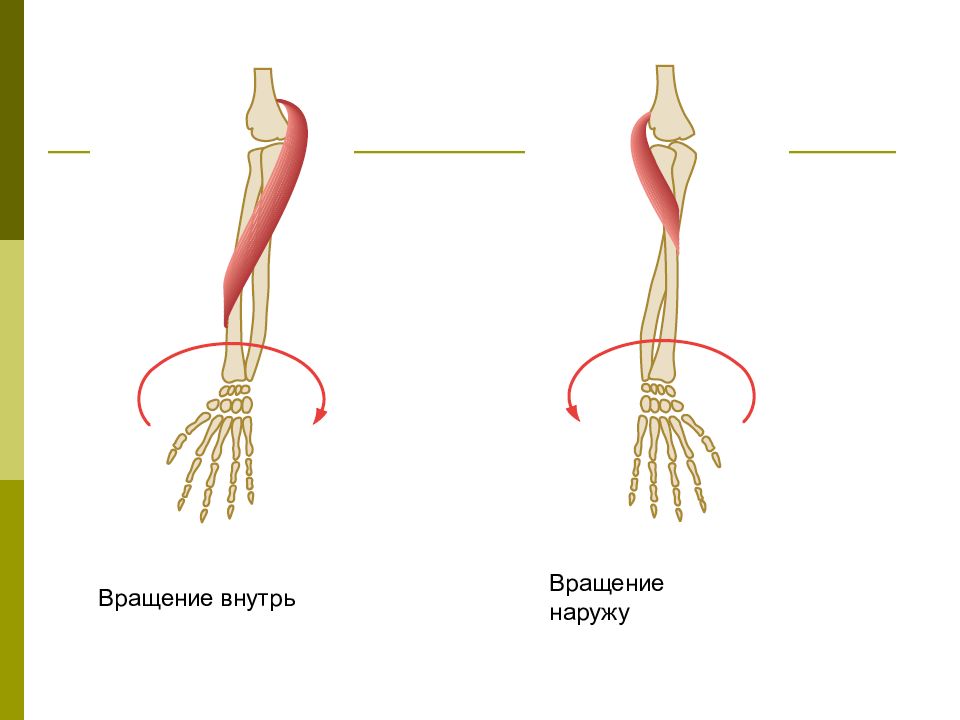 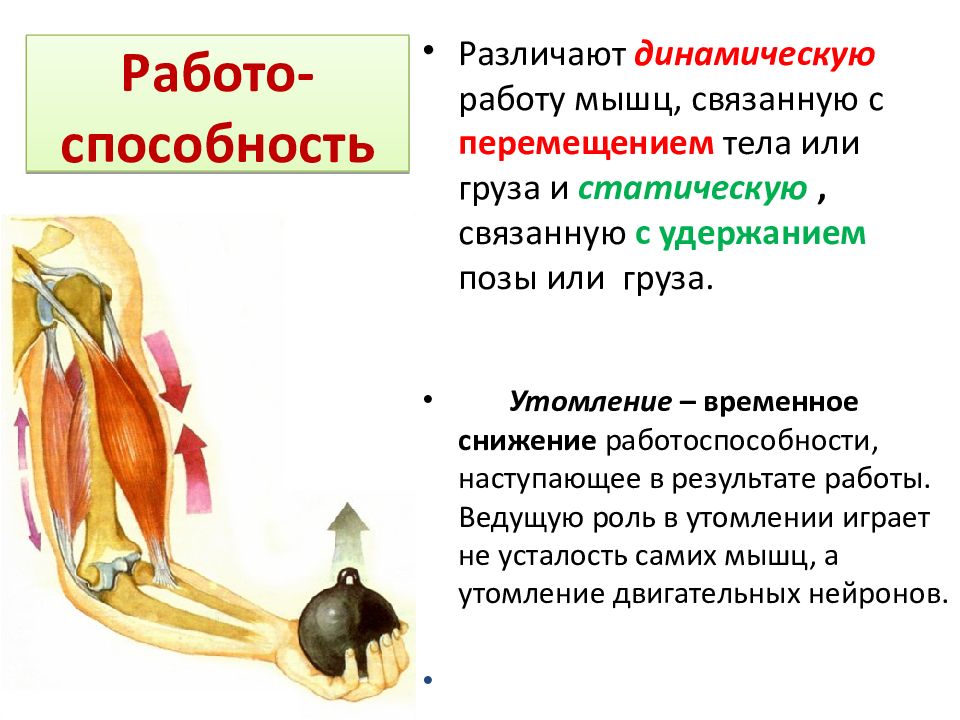 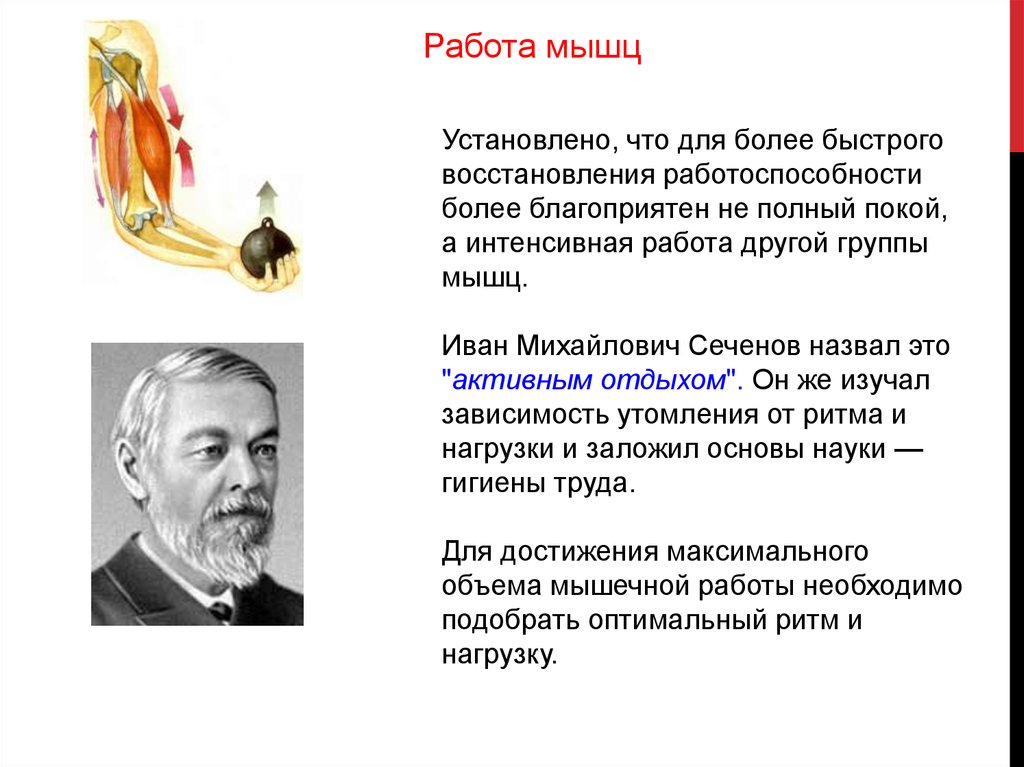 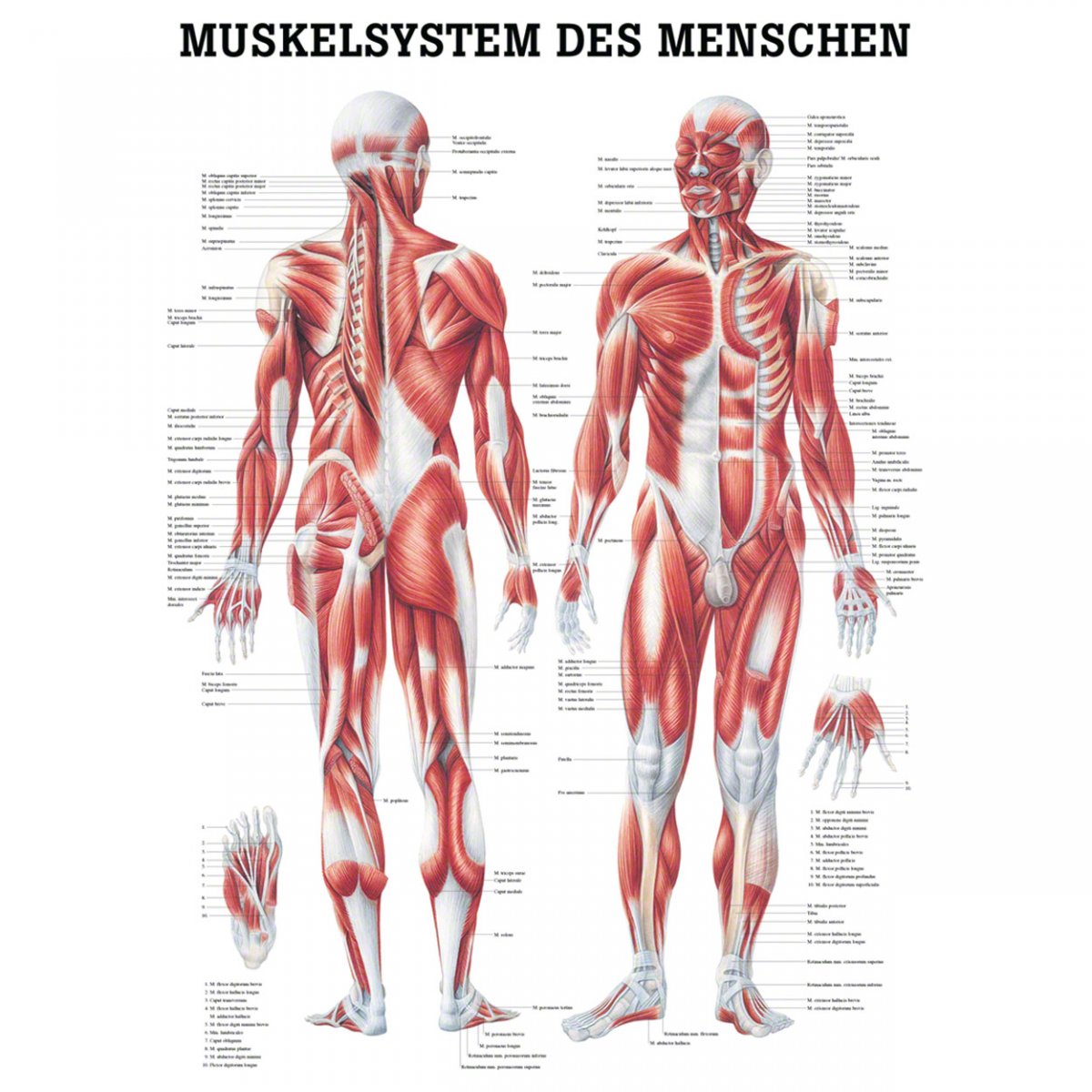